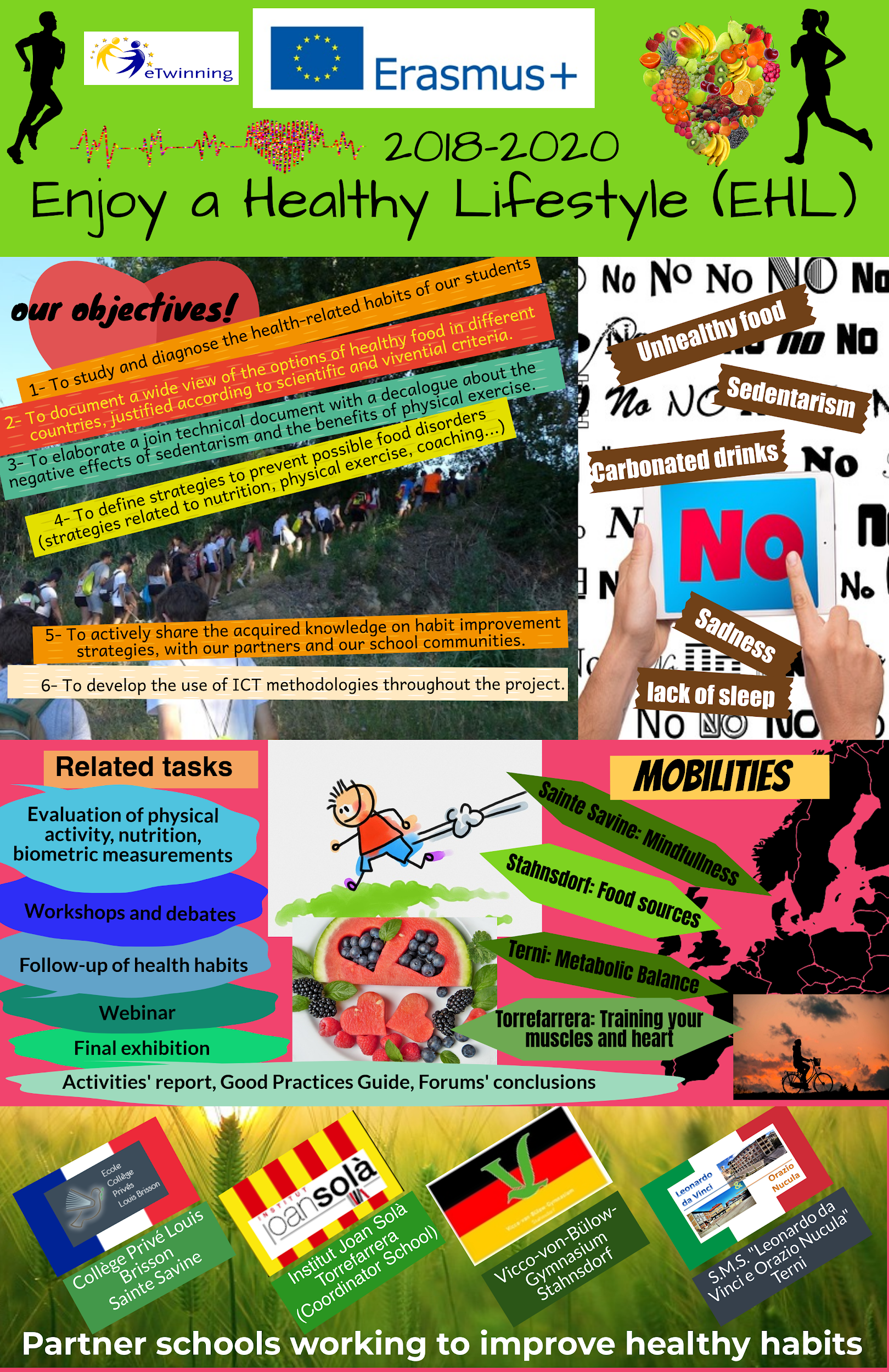 Mobility in Terni

4th - 8th November 2019
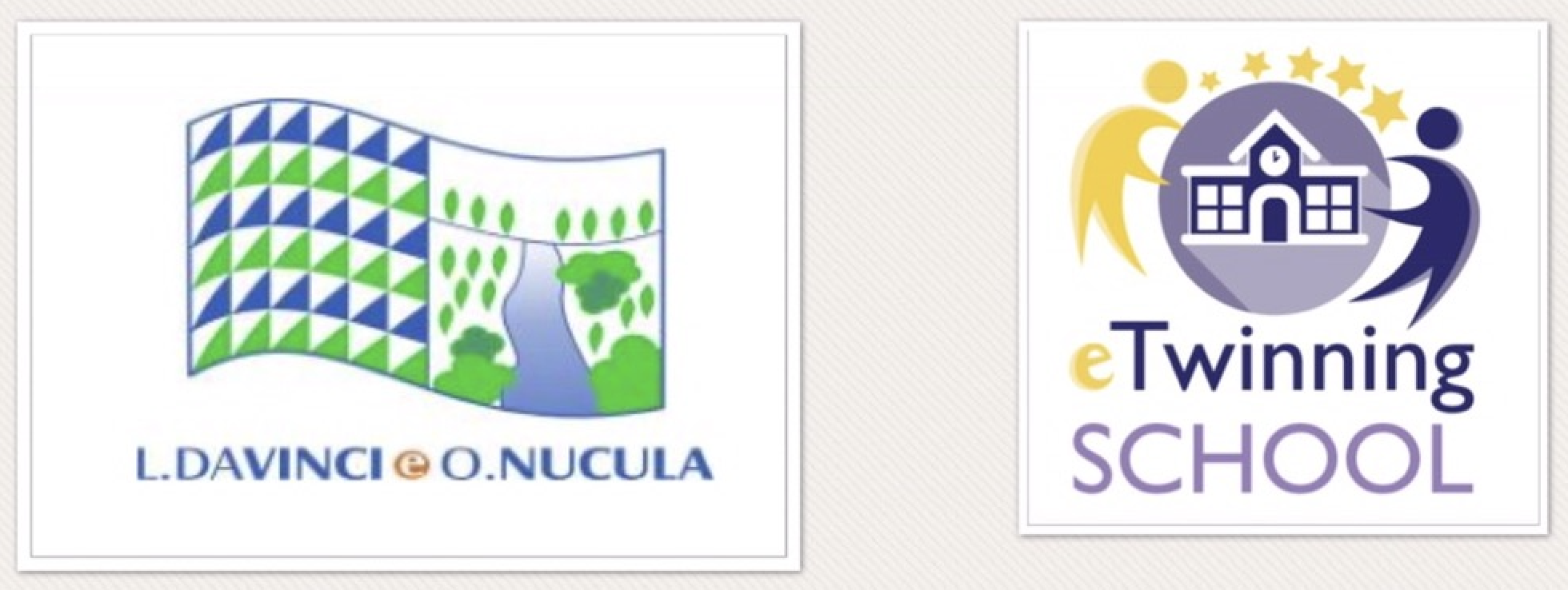 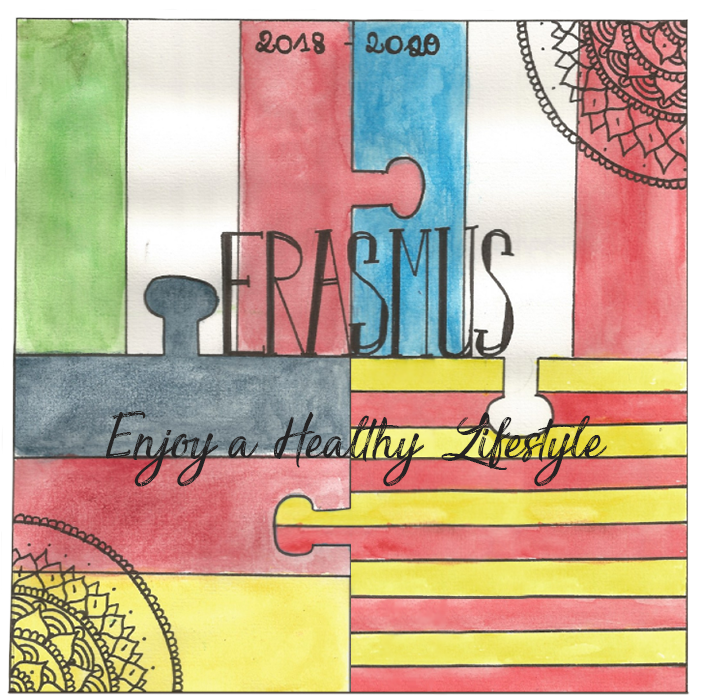 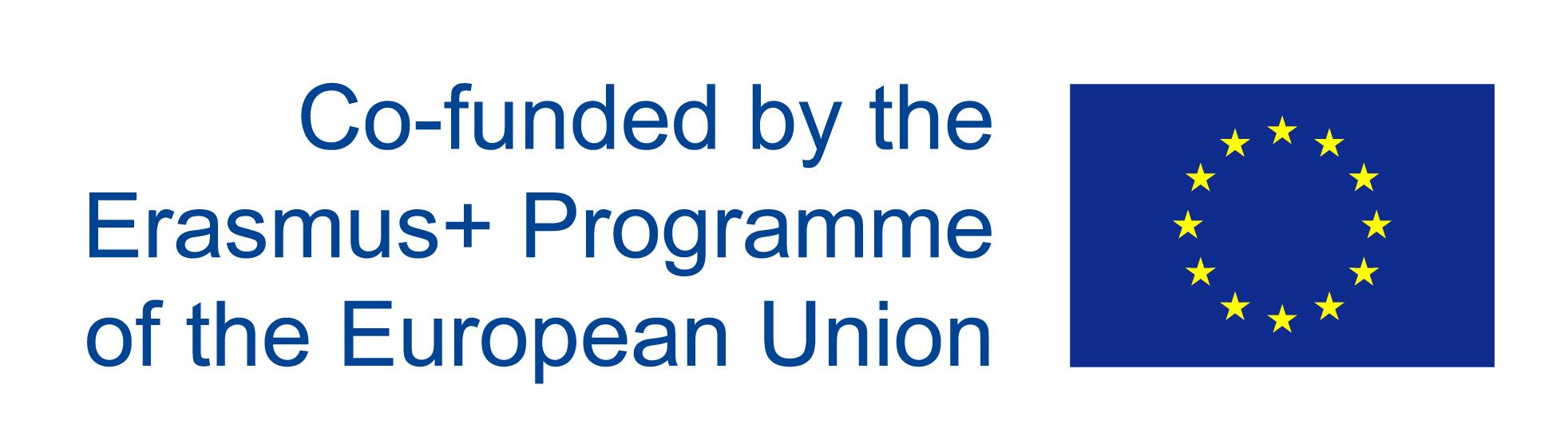 What is metabolism? 


Leaflet: digital or paper
eTwinning
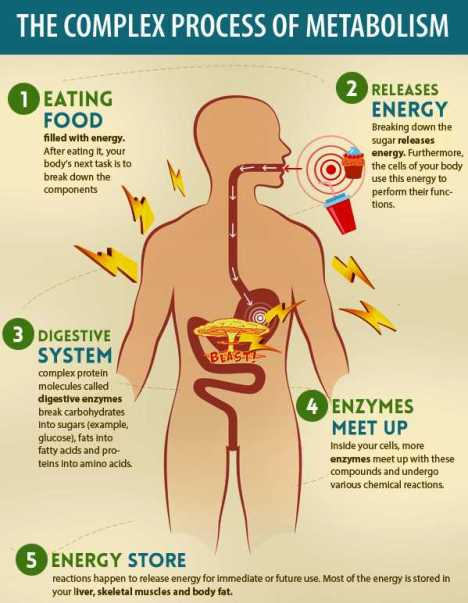 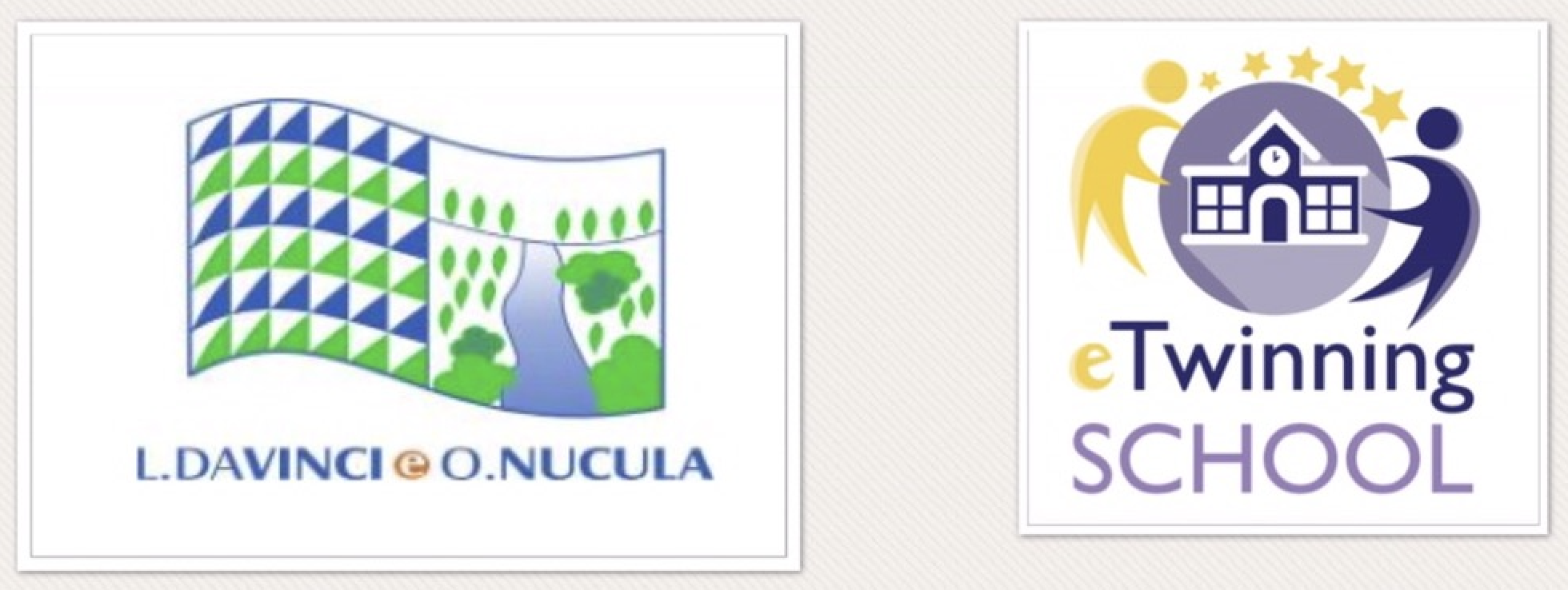 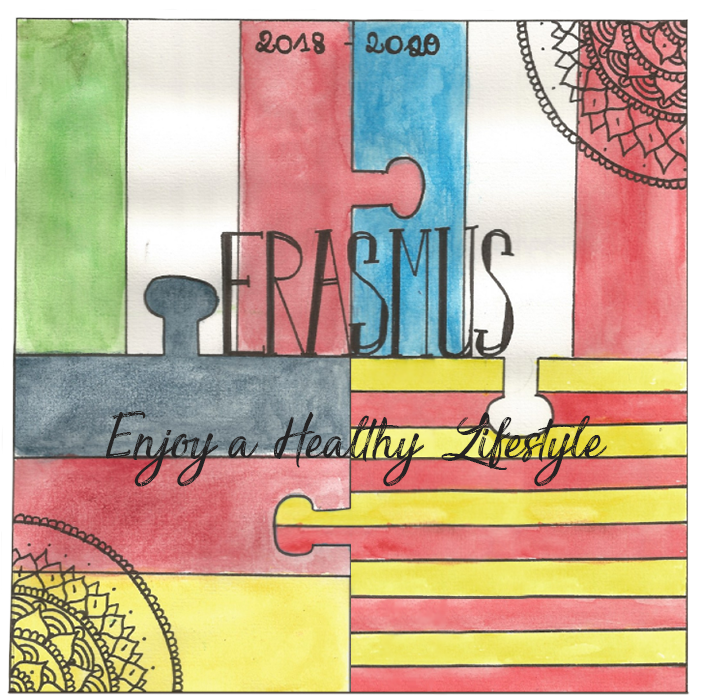 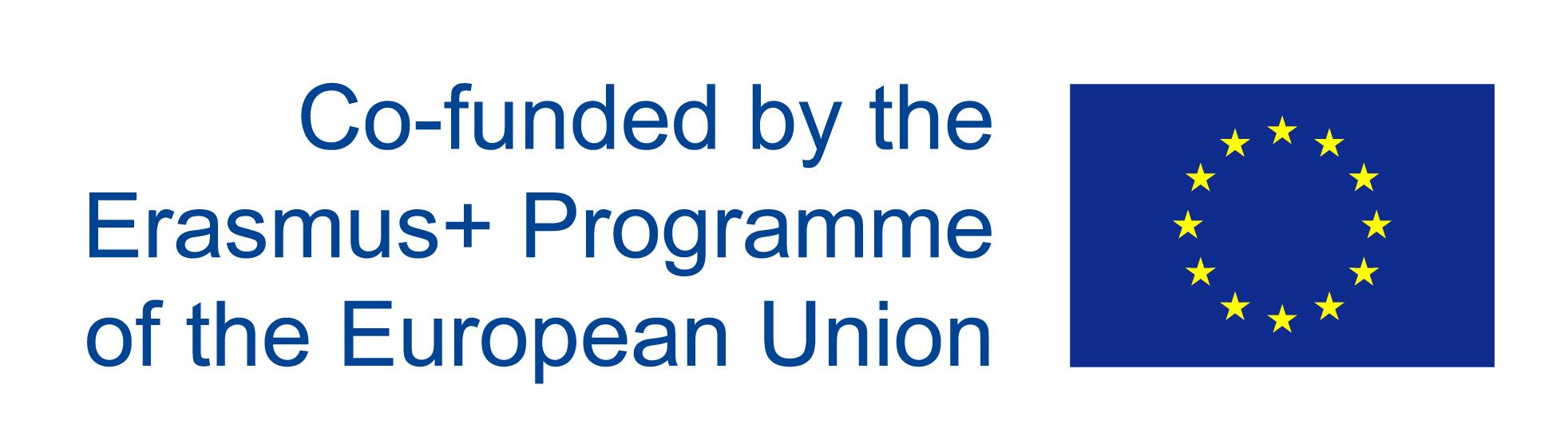 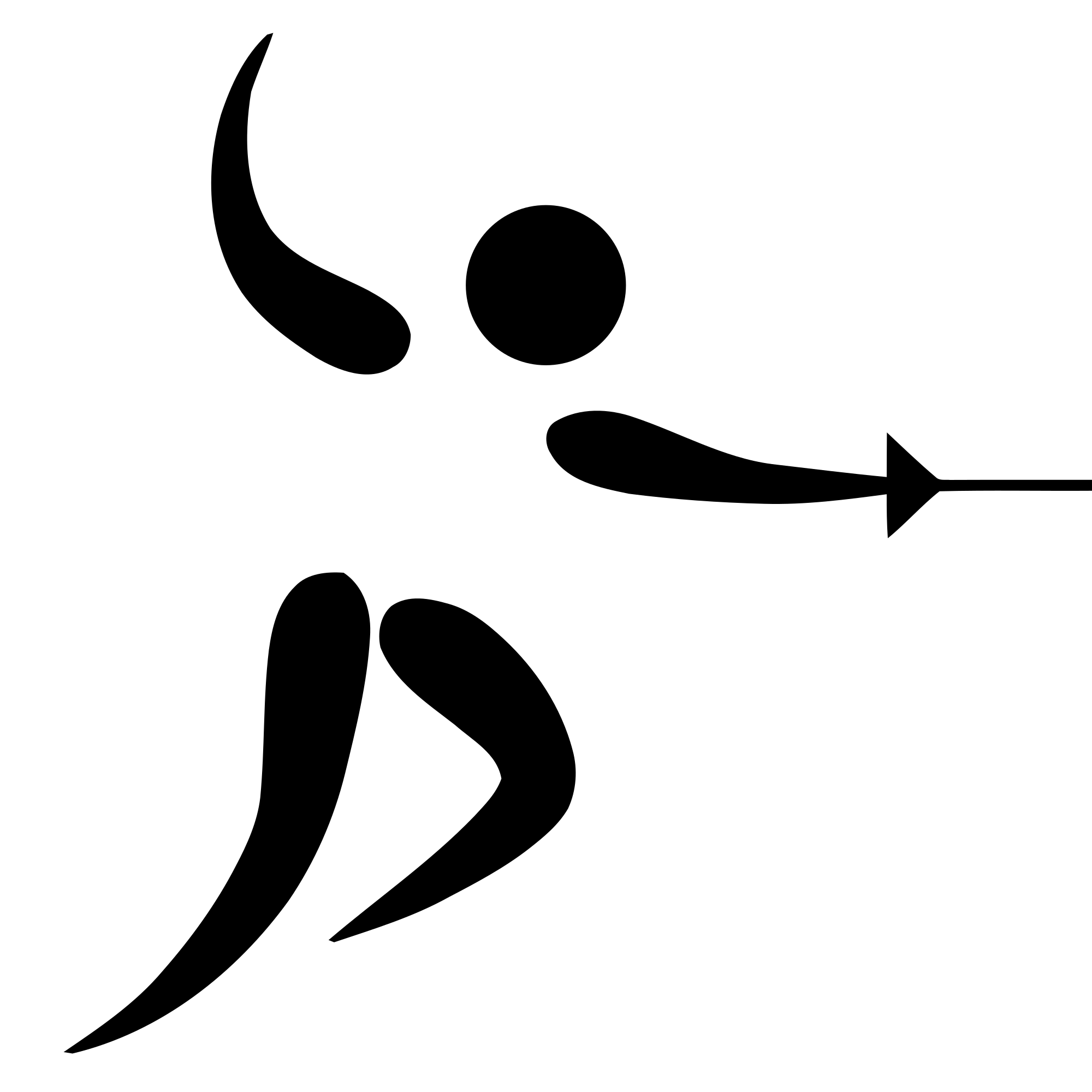 Meeting fencing champions

Interview: writing questions in your notebook and in eTwinning and videos
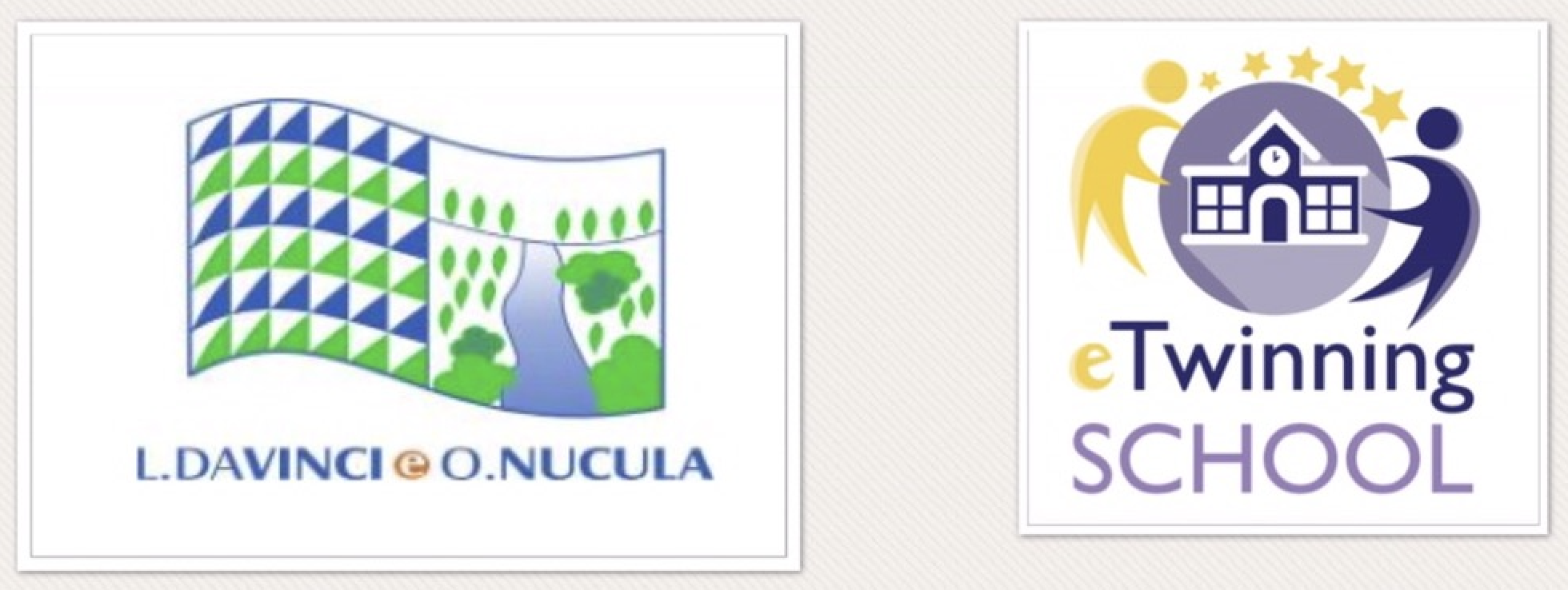 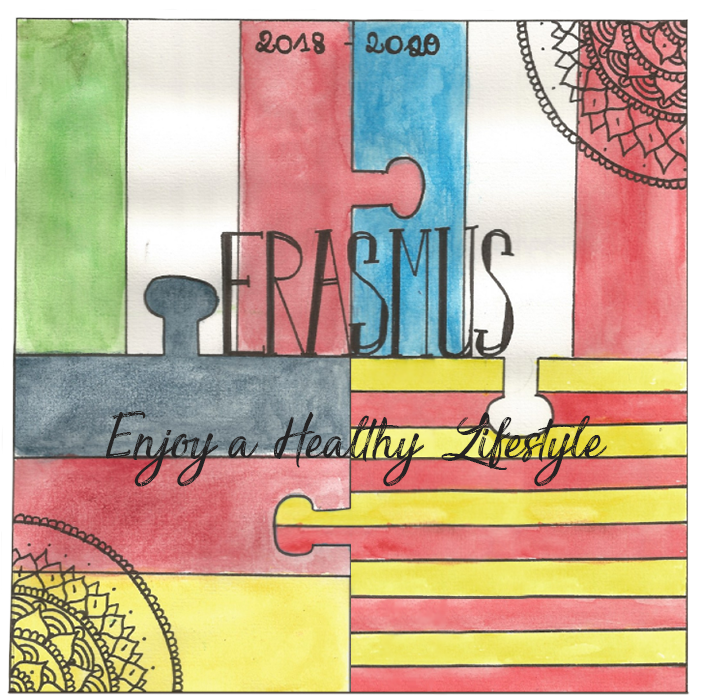 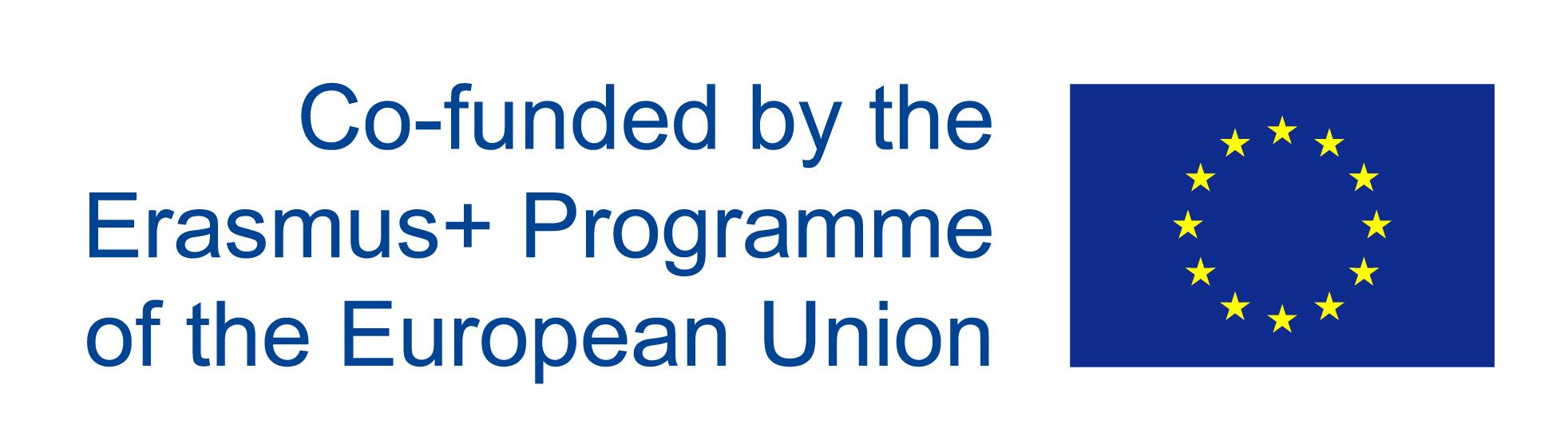 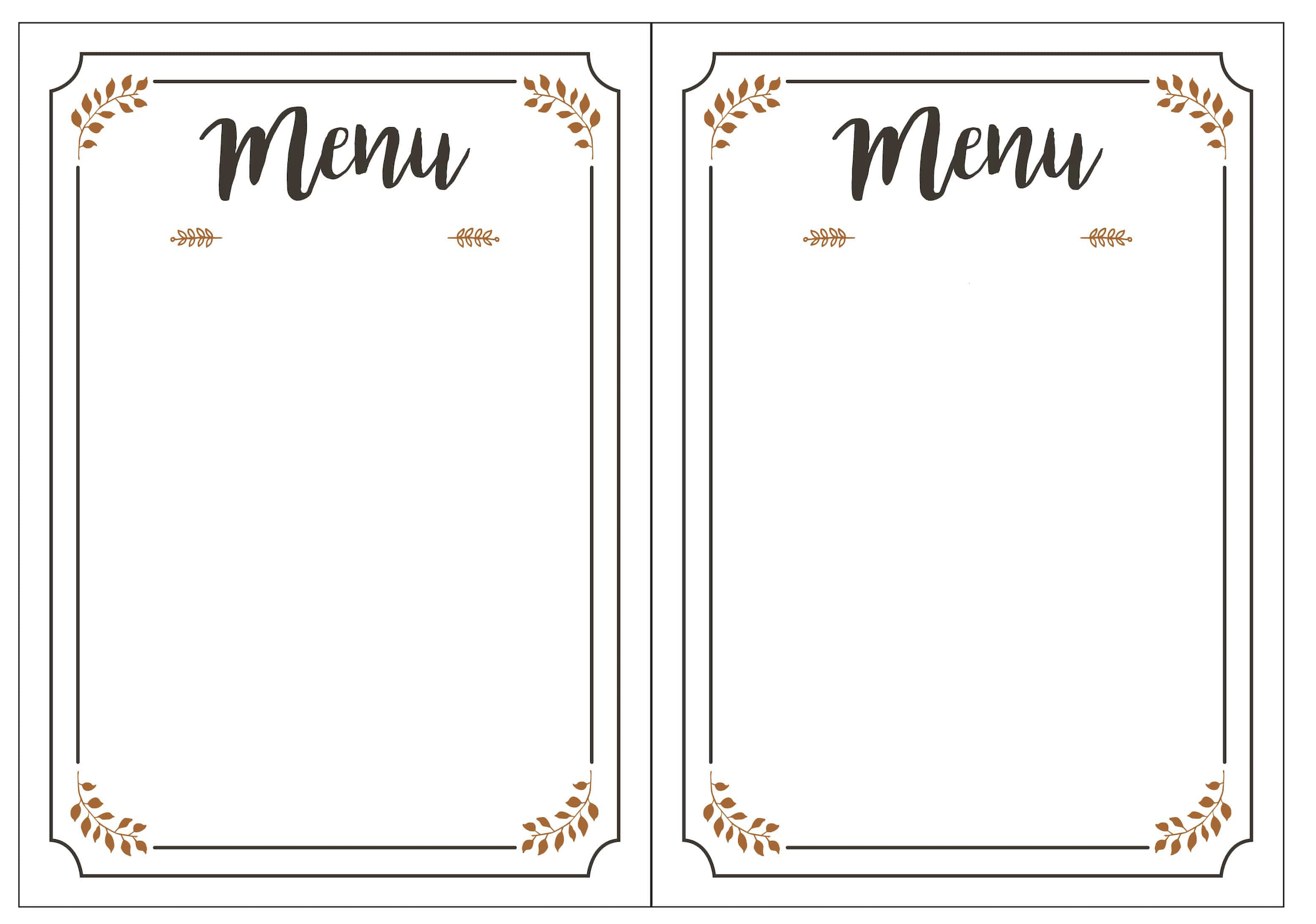 Meeting with nutritionists 


Ideal menus: digital or paper and in eTwinning
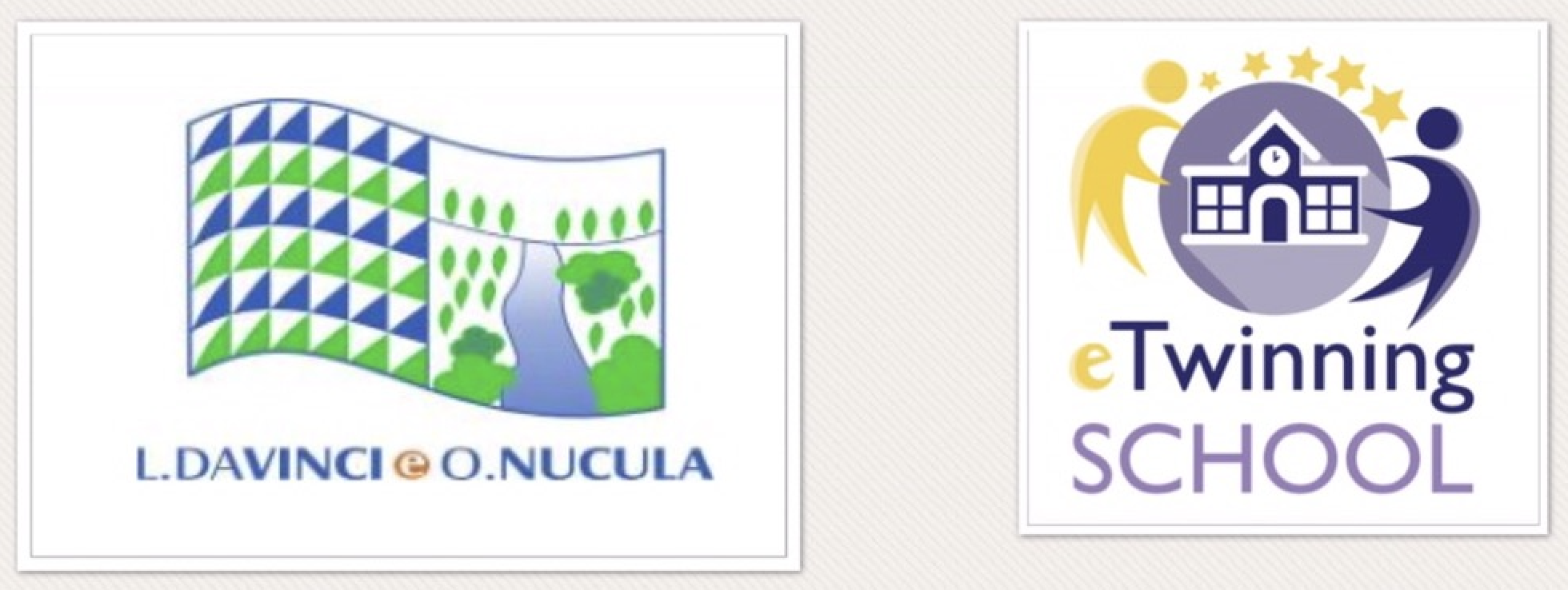 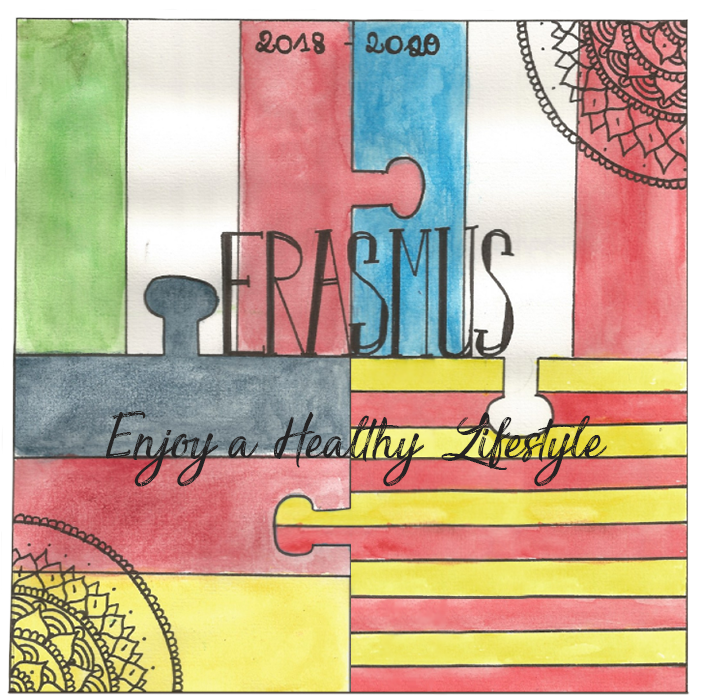 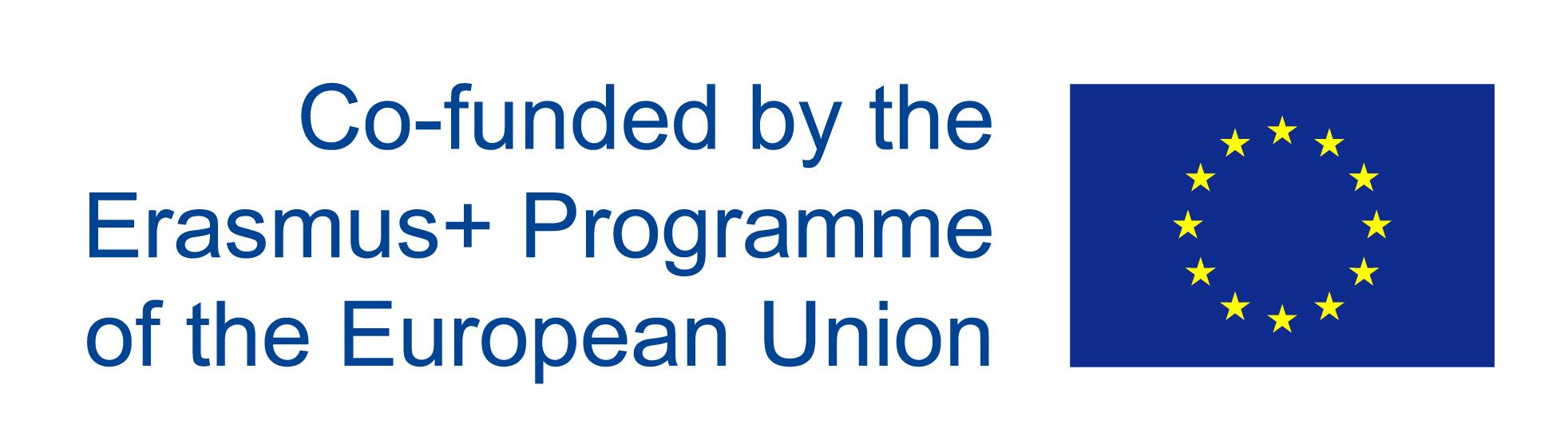 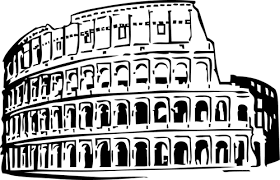 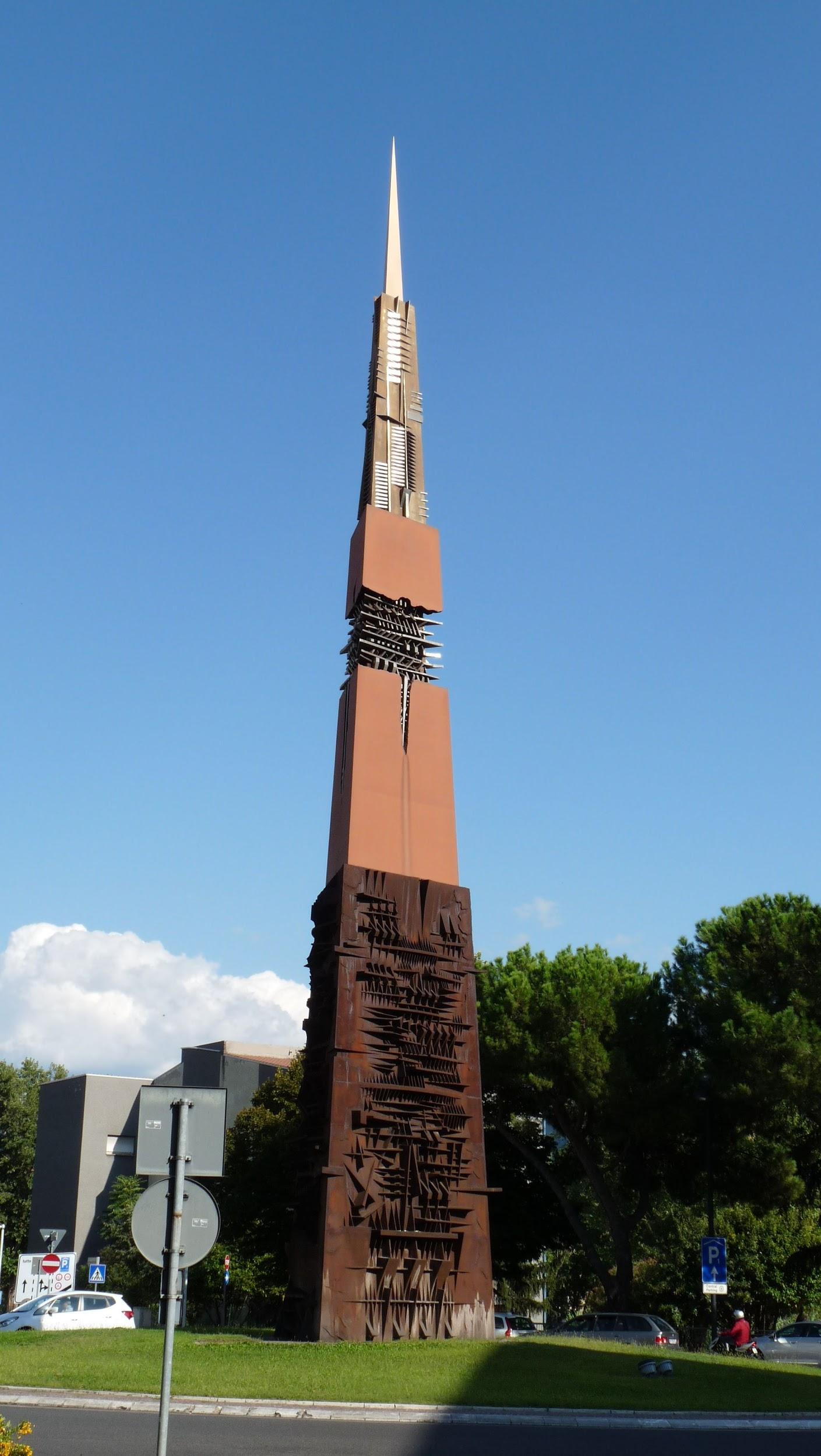 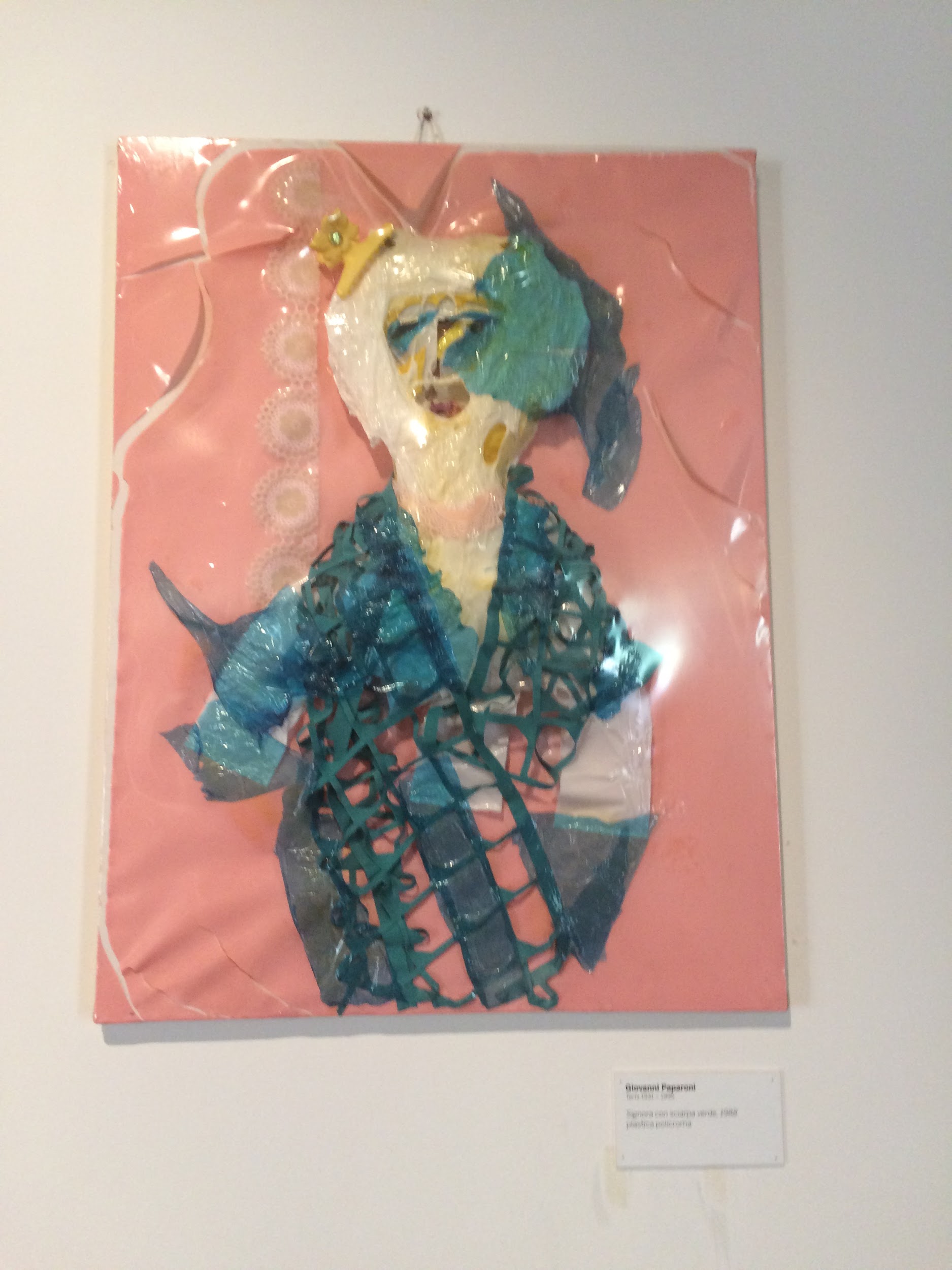 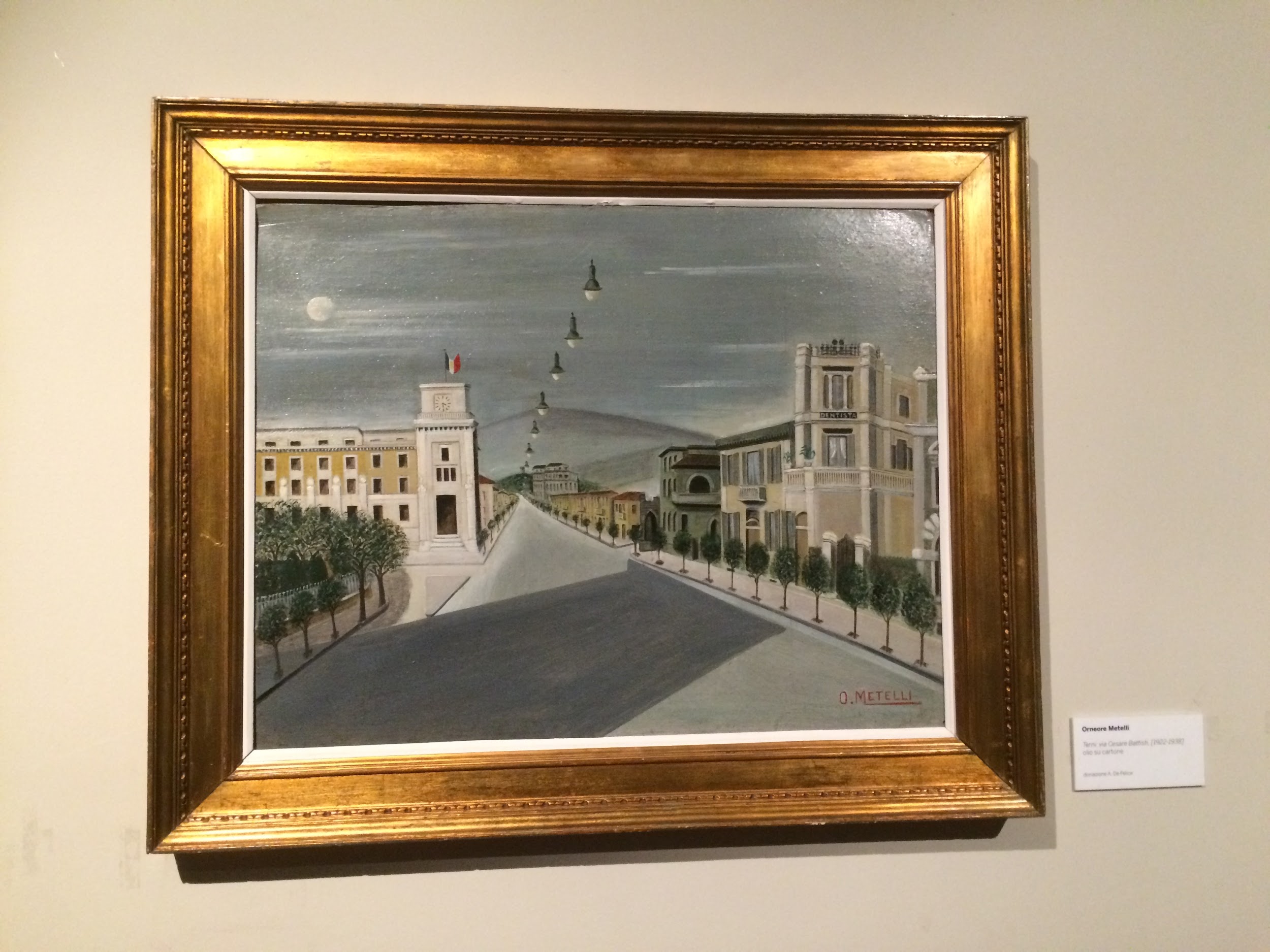 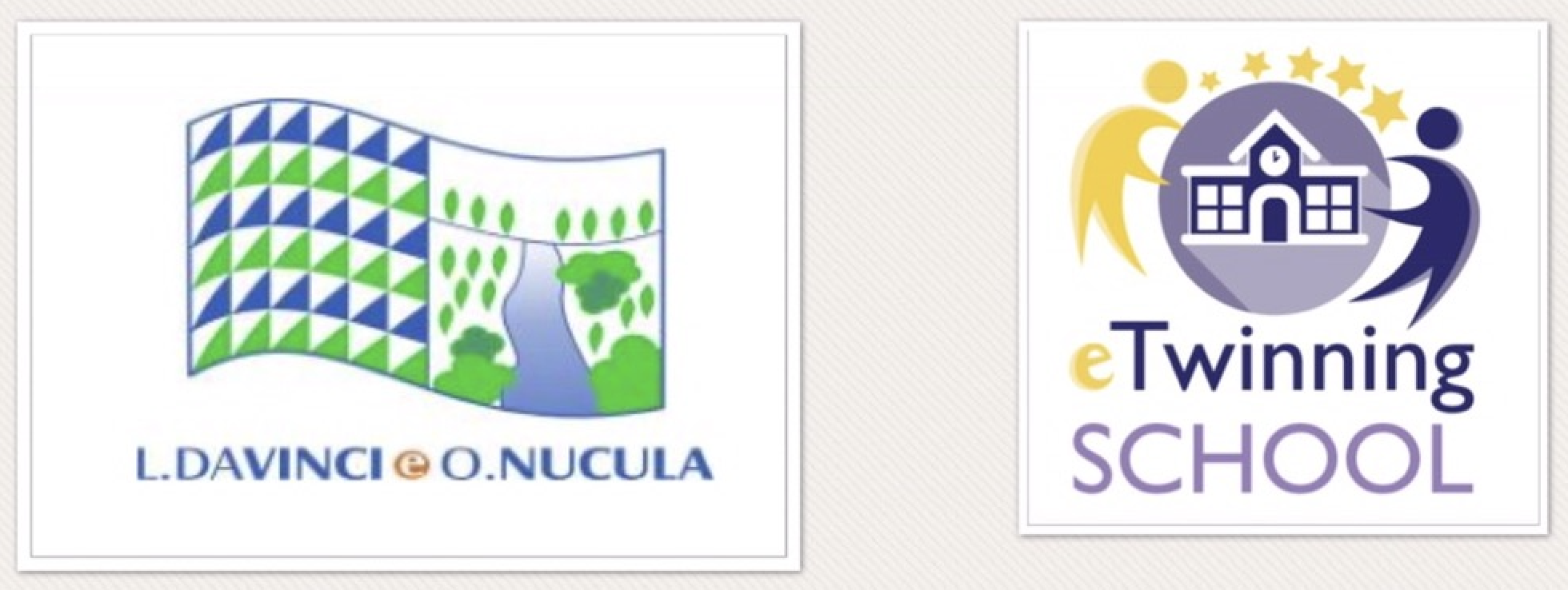 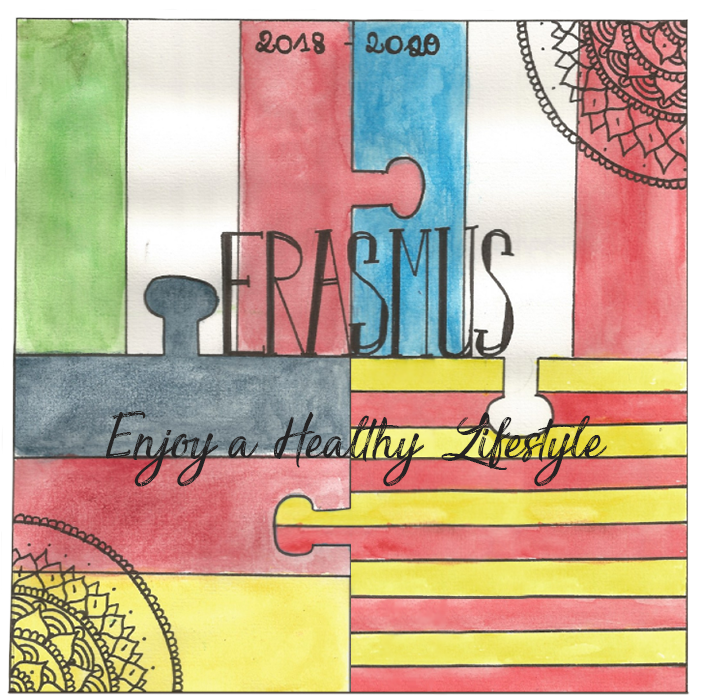 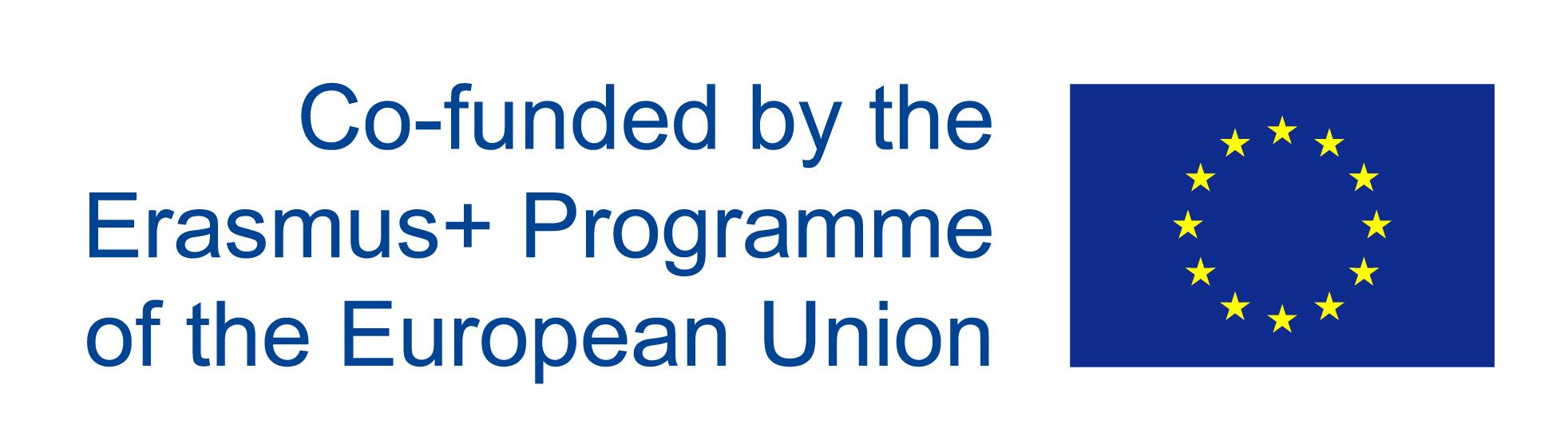 Team 1 “Farfalle”
Alessandro Montanucci
Matilde Marziali
Gaia Tini Brunozzi
Damien Forster
Leticia Radic
Joana Canal Garcia
Carolina Narciso
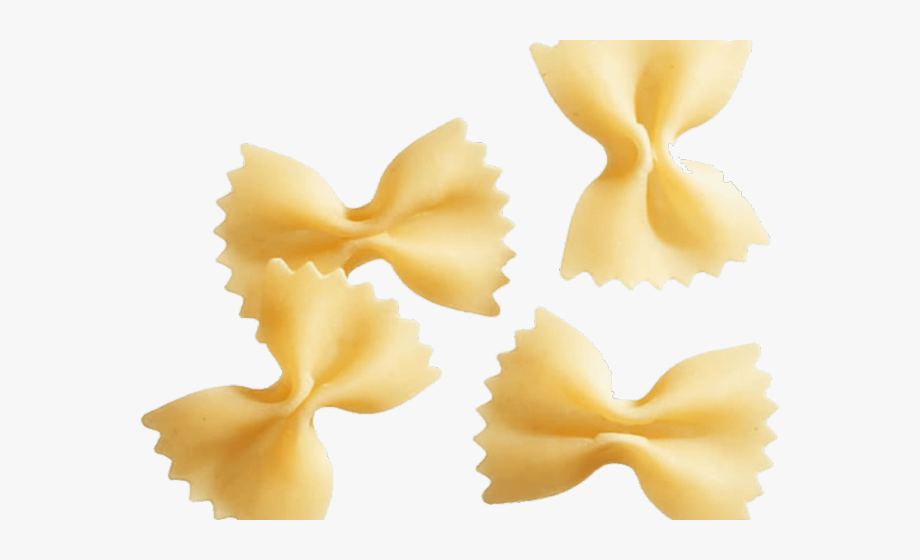 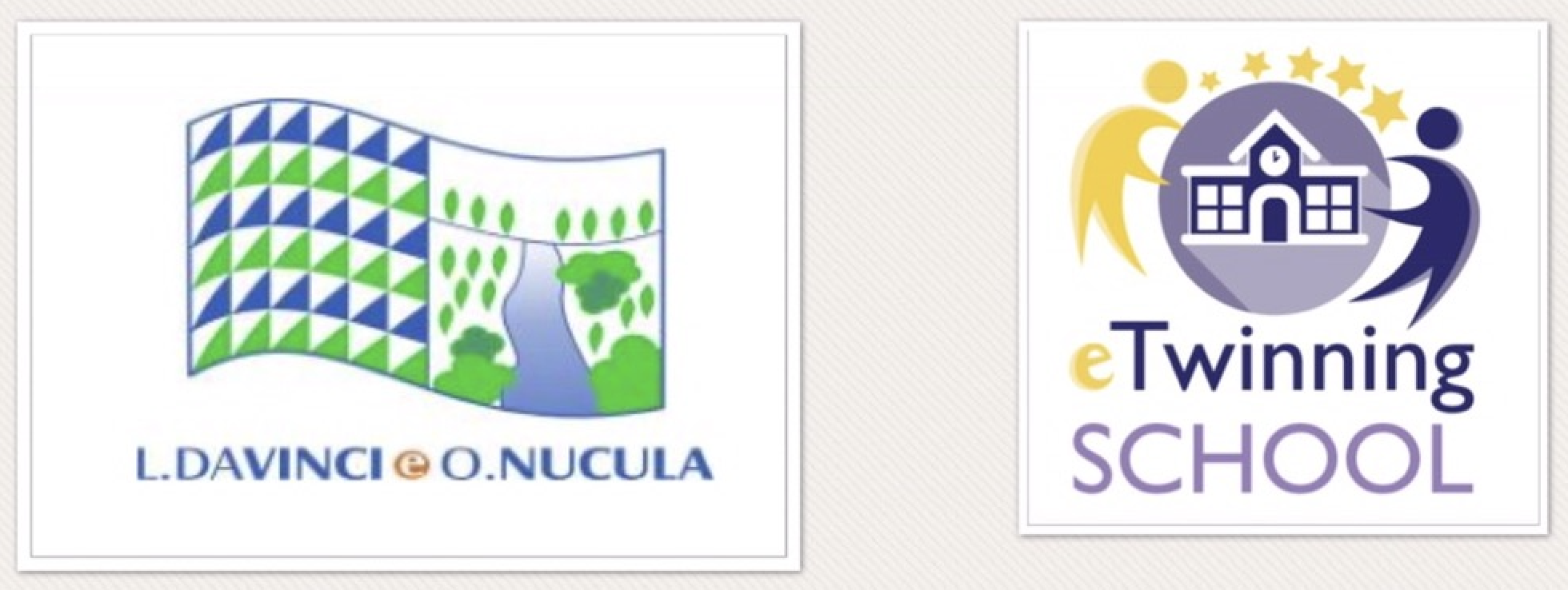 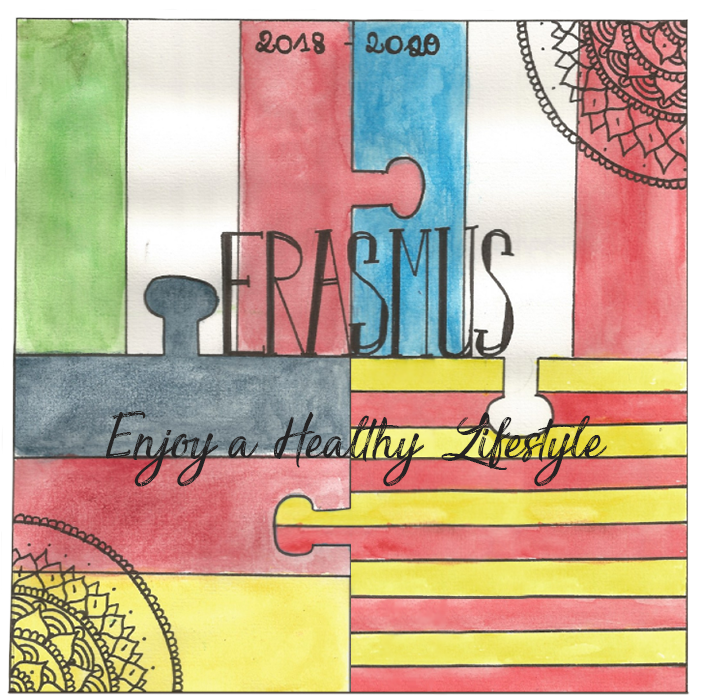 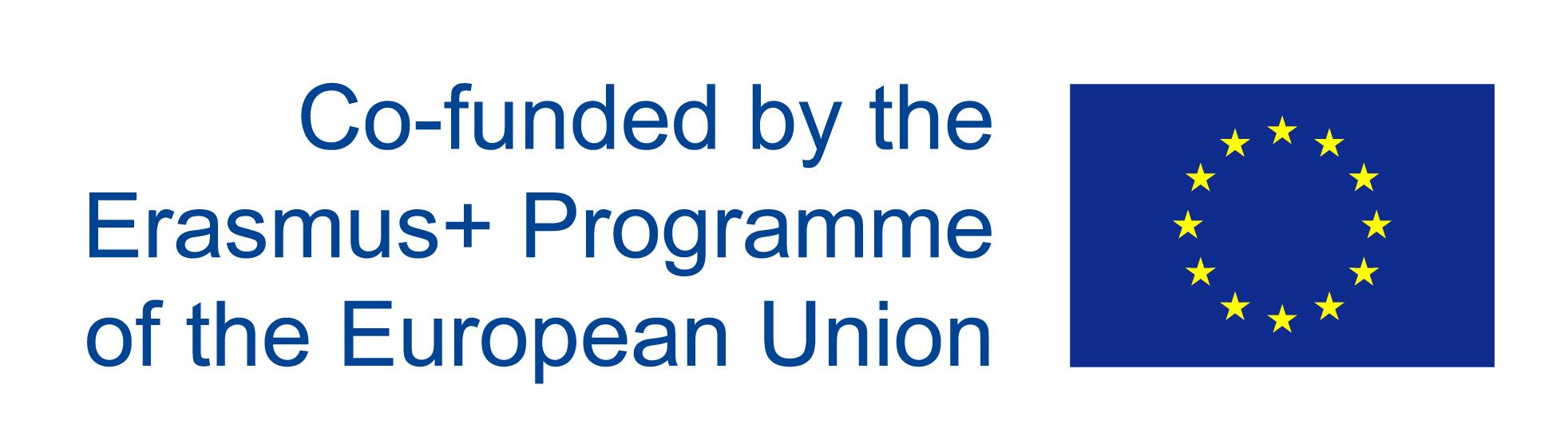 Team 2 “Fusilli”
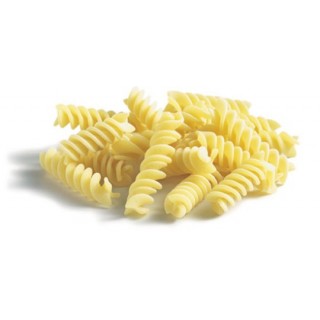 Cecilia Murgante
Matteo Piantoni
Elena Sofia Lausi
Lucile Bordier
Matilda Eichler
Pau Monne Mor
Juliette Coquard
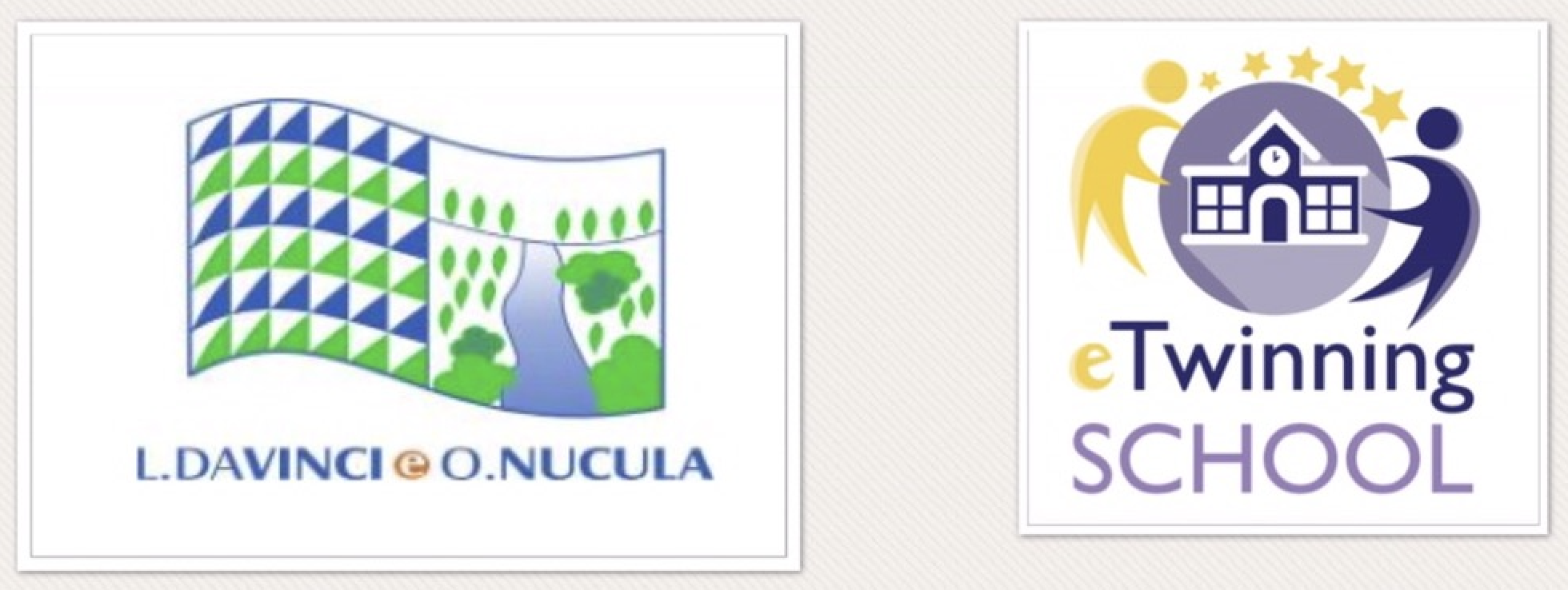 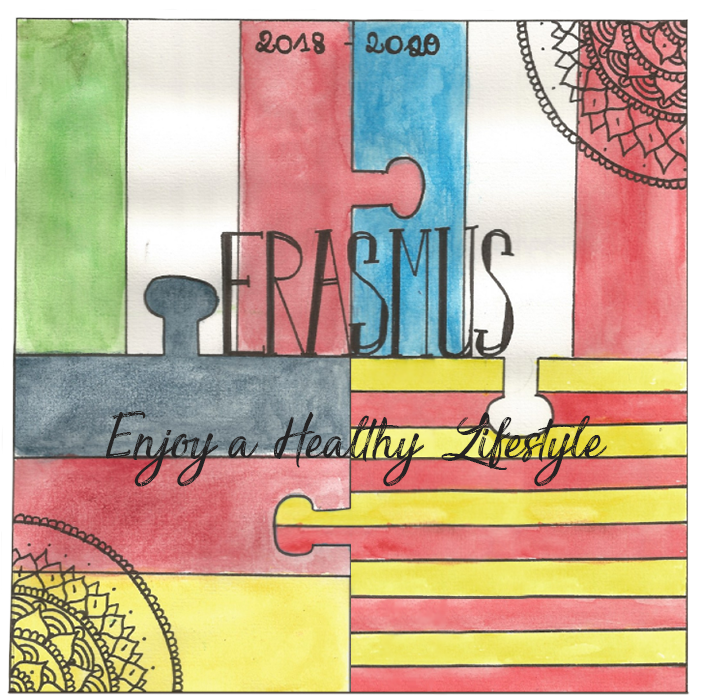 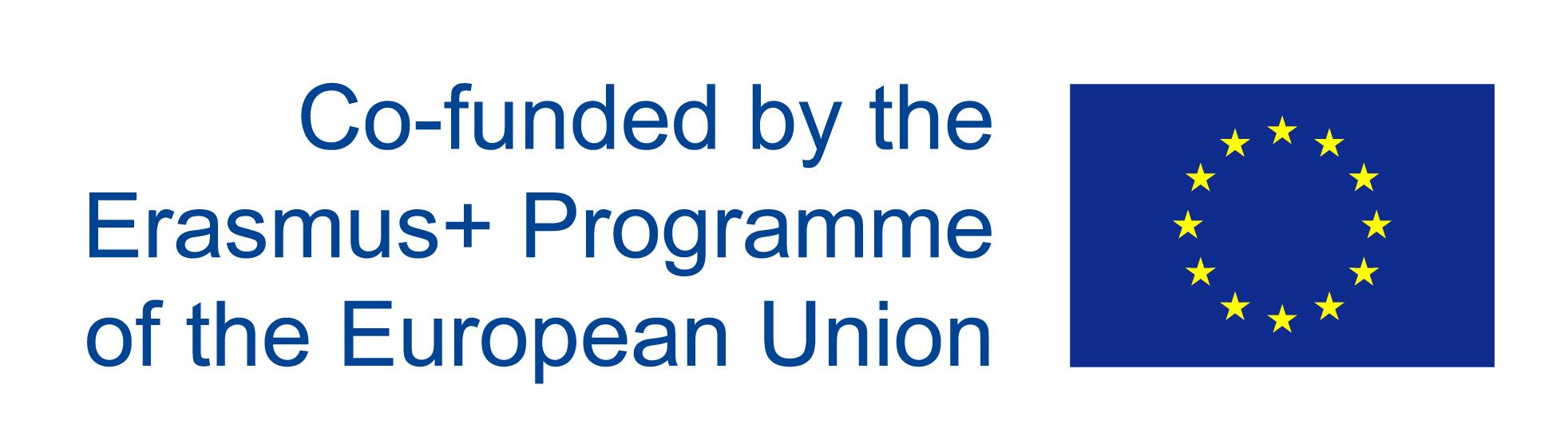 Team 3 “Spaghetti”
Sofia Verlengia
Chiara Maria Di Giulio
Simonetta Clericò
Manon Fournerot
Sonja Hocke
Pau Izquierdo Fauria
Gabriele Piccioni
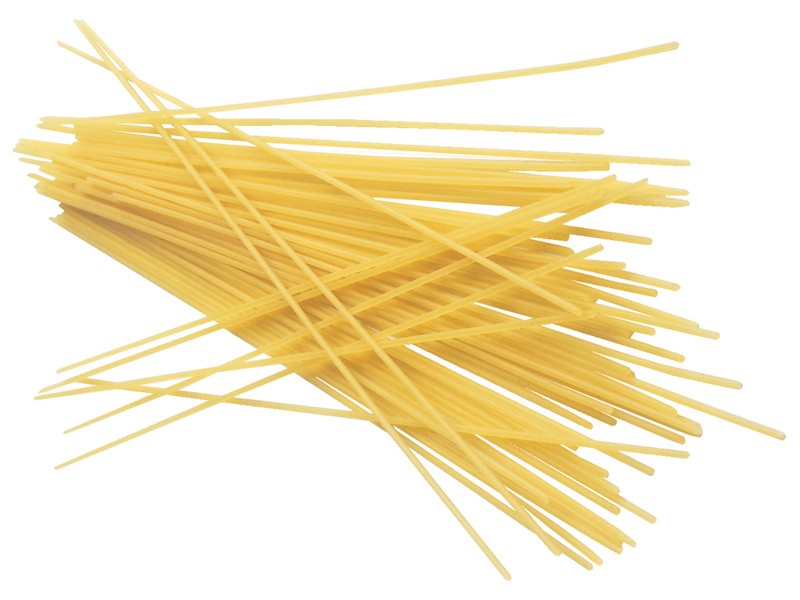 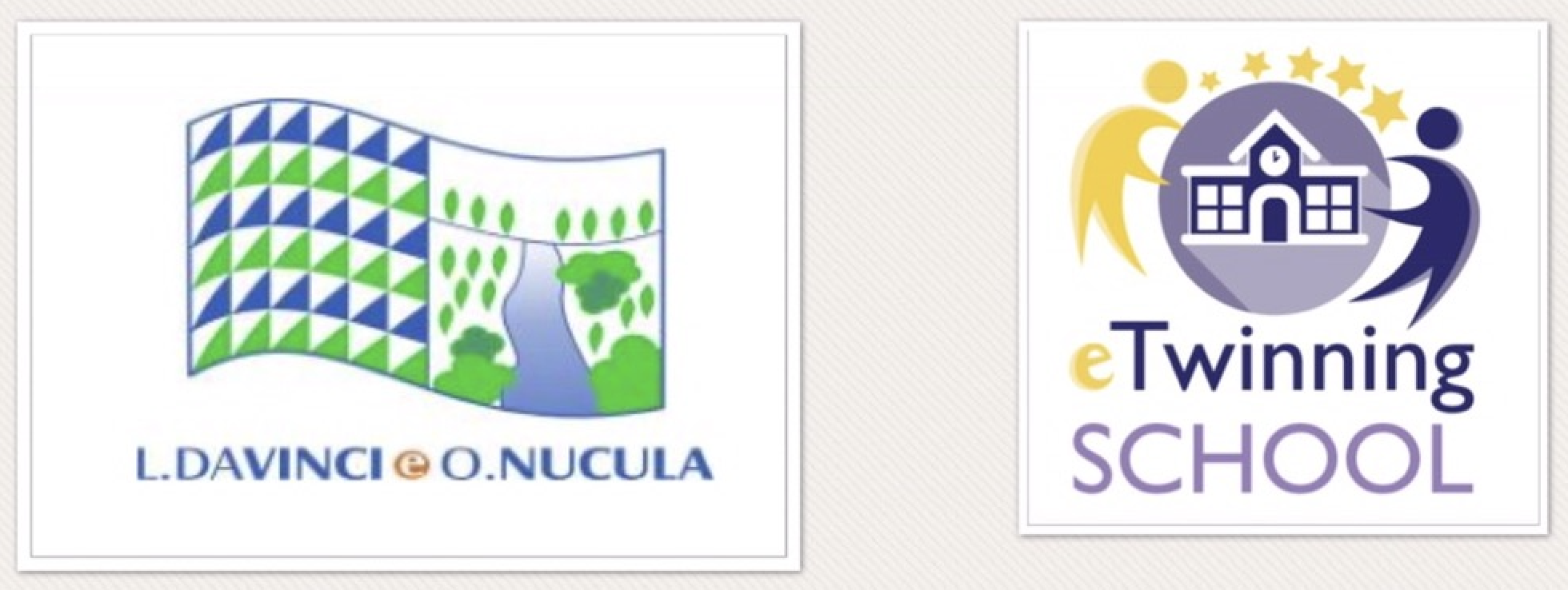 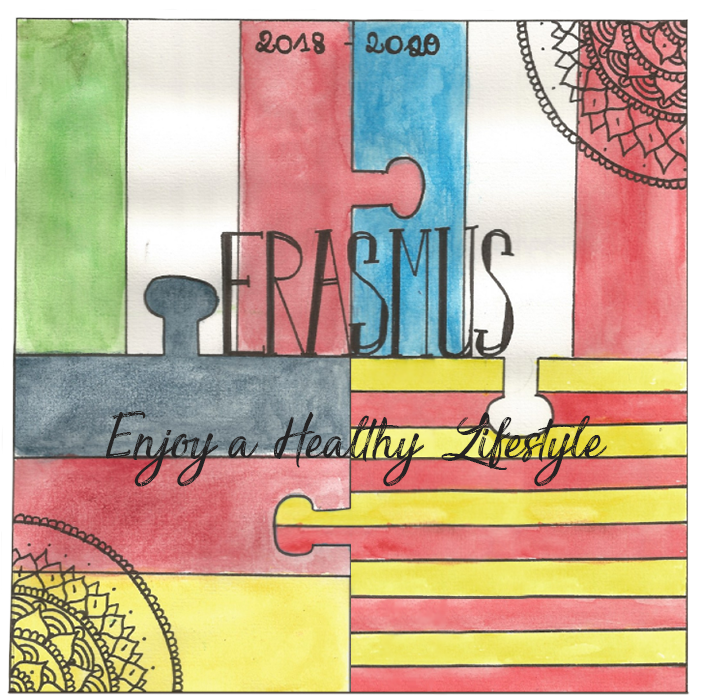 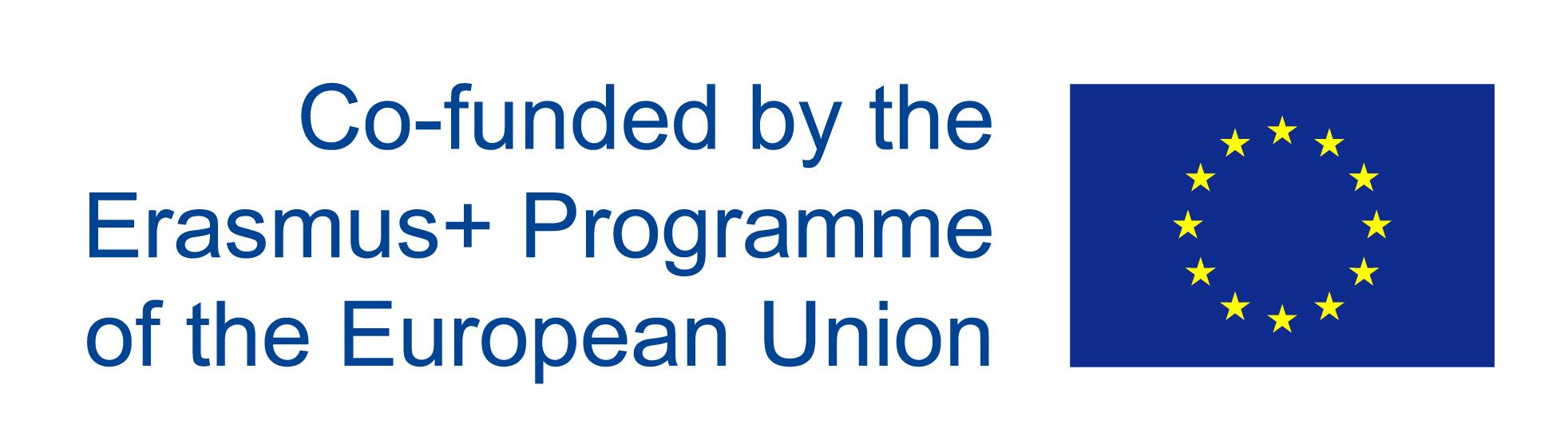 Team 4 “Tortellini”
Benedetta Befani
Giulio Amoroso
Emma Venanzi
Juliette Sonzogno
Lina Sophia Ummethun
Maria Sanchez
Daniel Gil
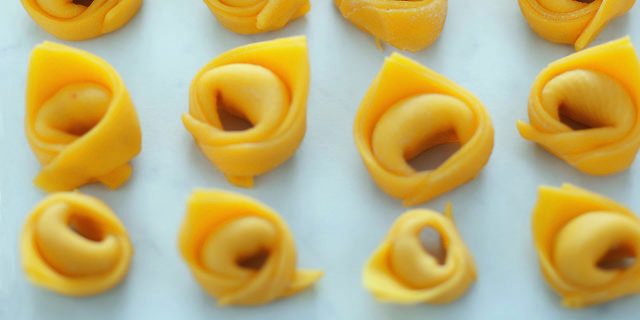 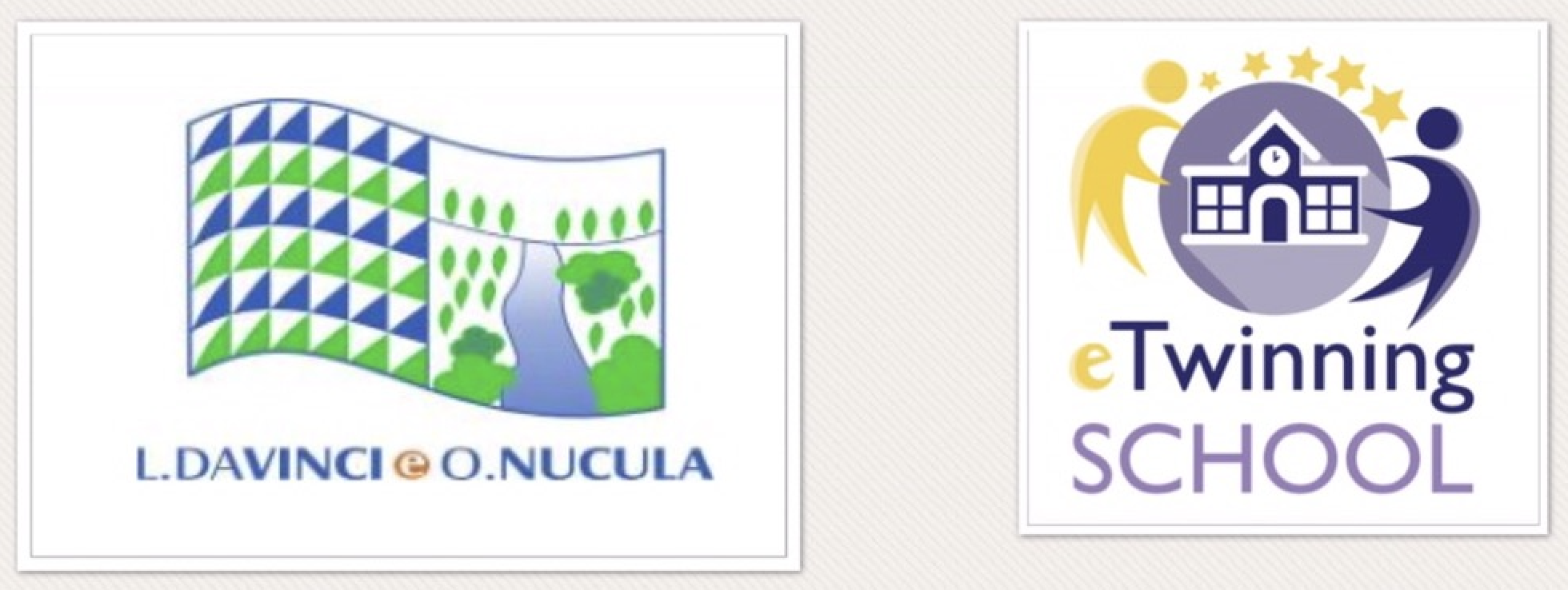 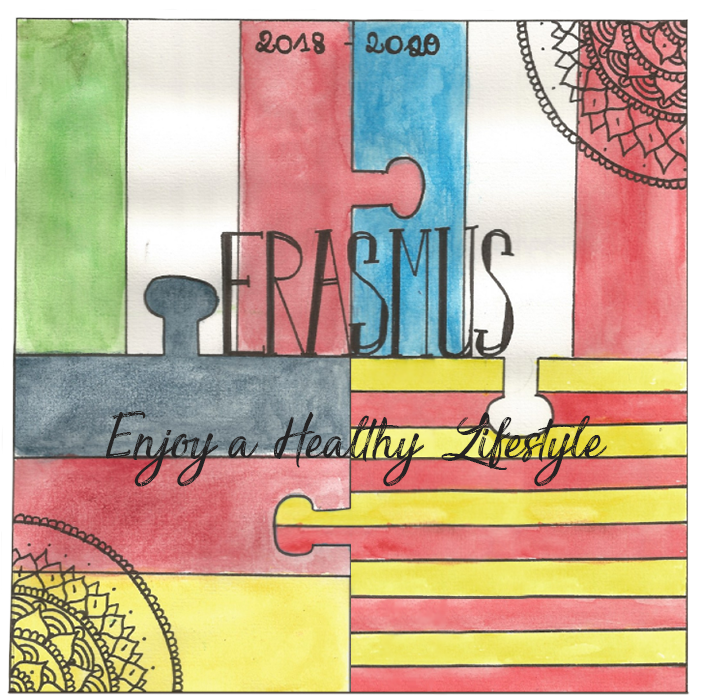 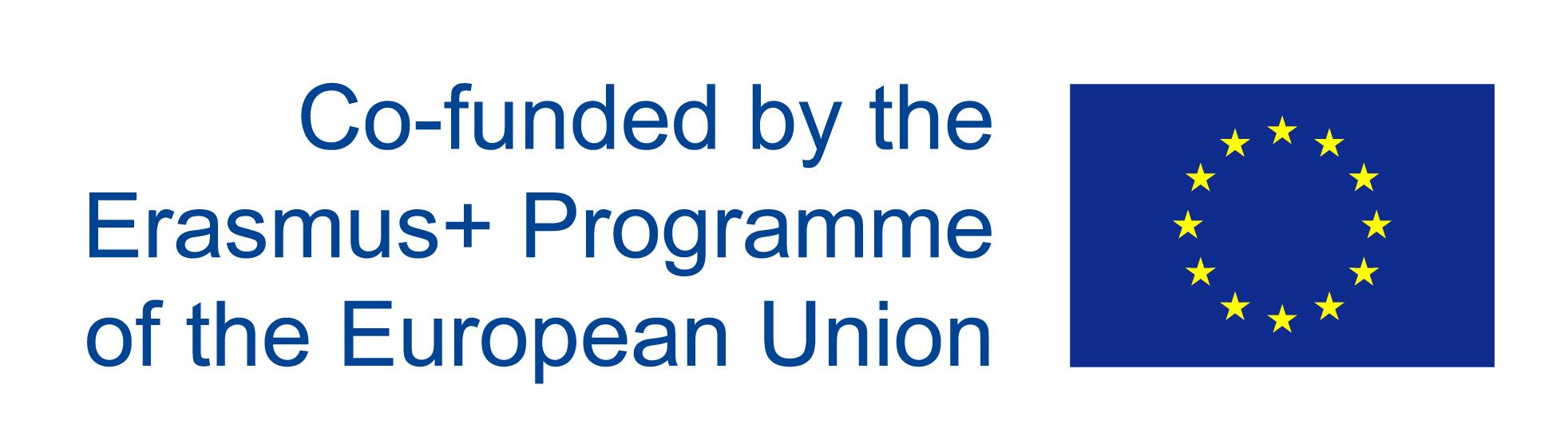 Team 5 “Lasagne”
Piergiuseppe Scialpi
Giulia De Giorgis
Flaminia De Santis
Fanny Colfort
Ella Maria Klotchkov
Celia Nogueras Pascual
Alessandro Piantoni
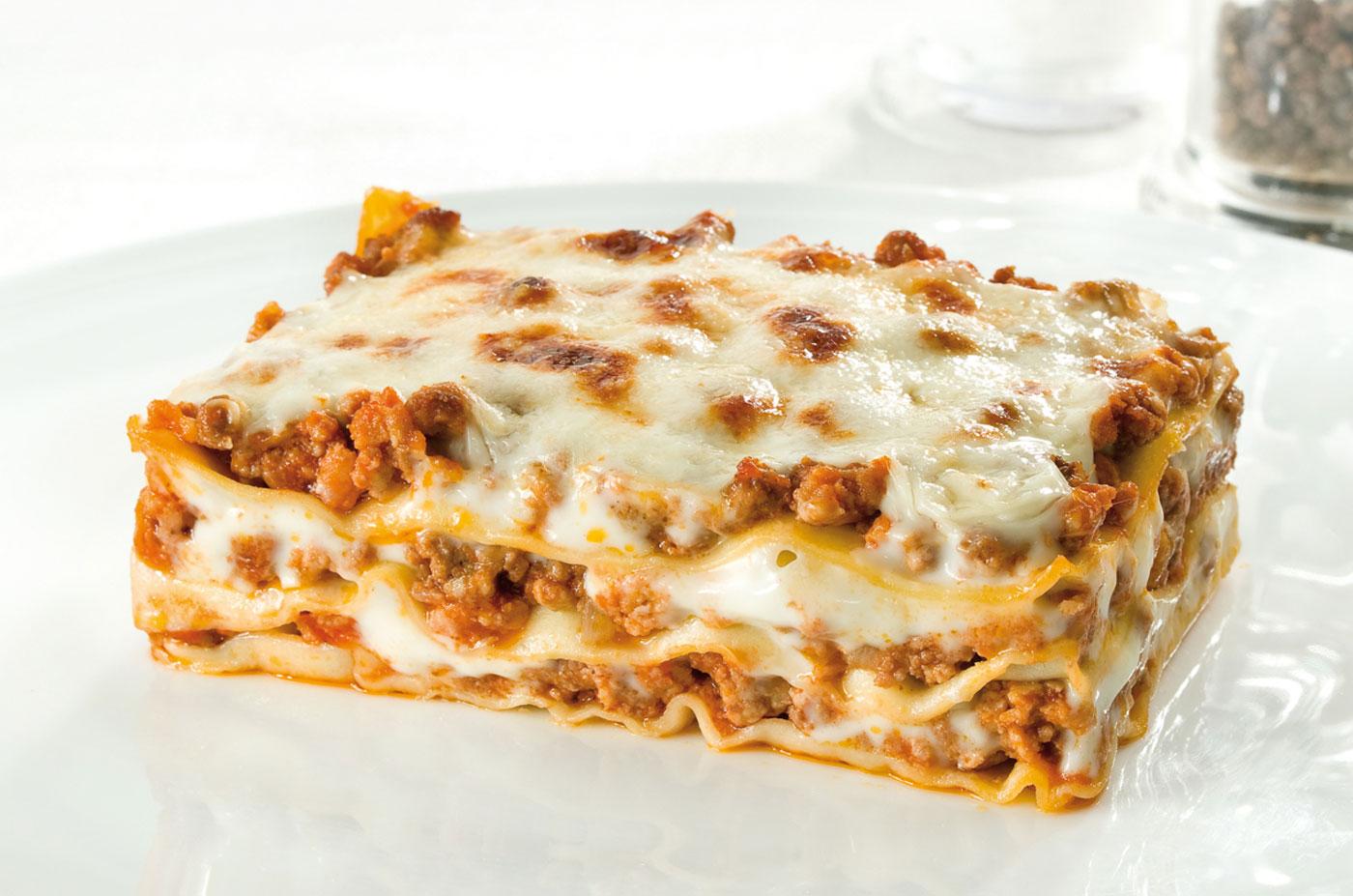 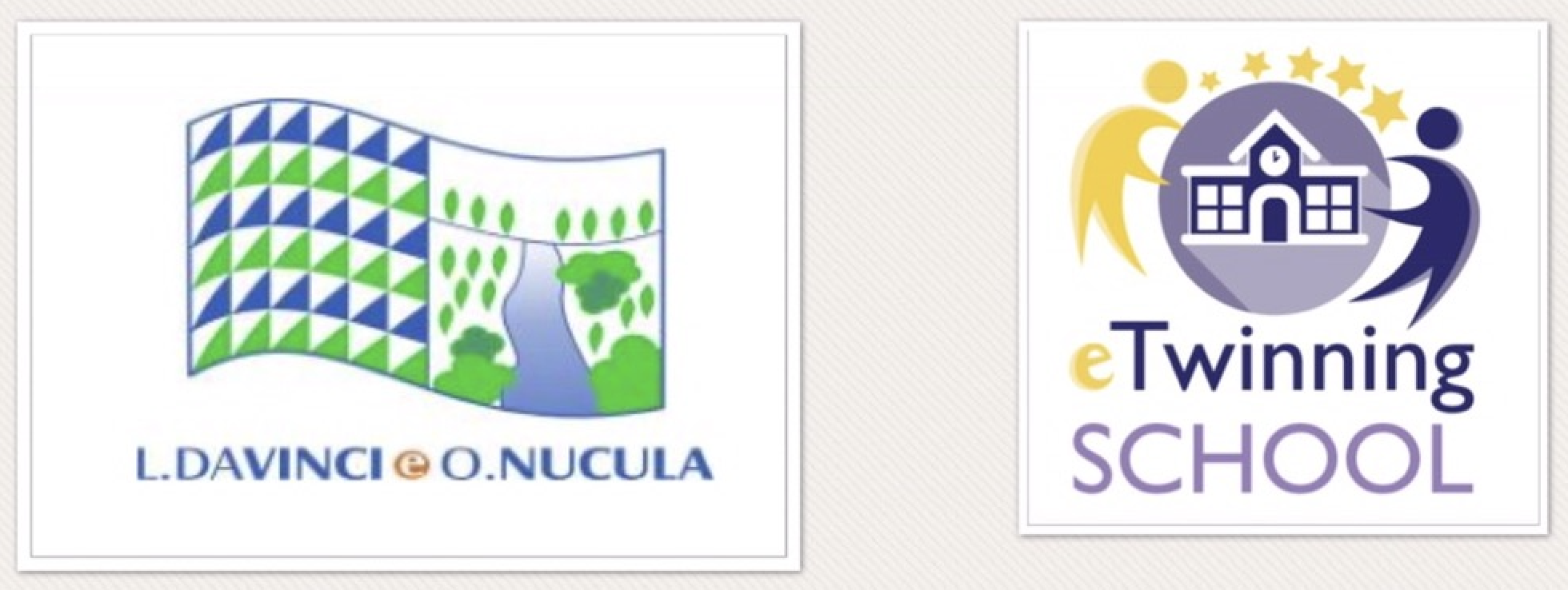 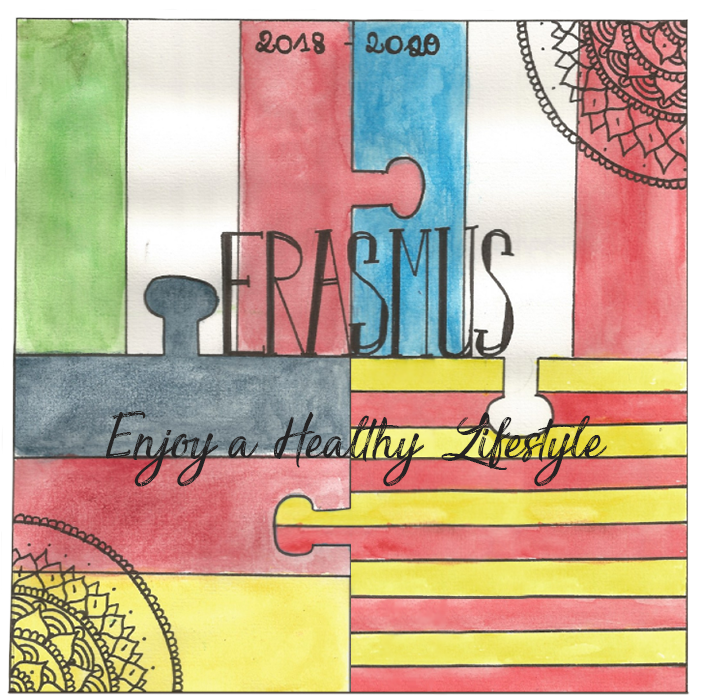 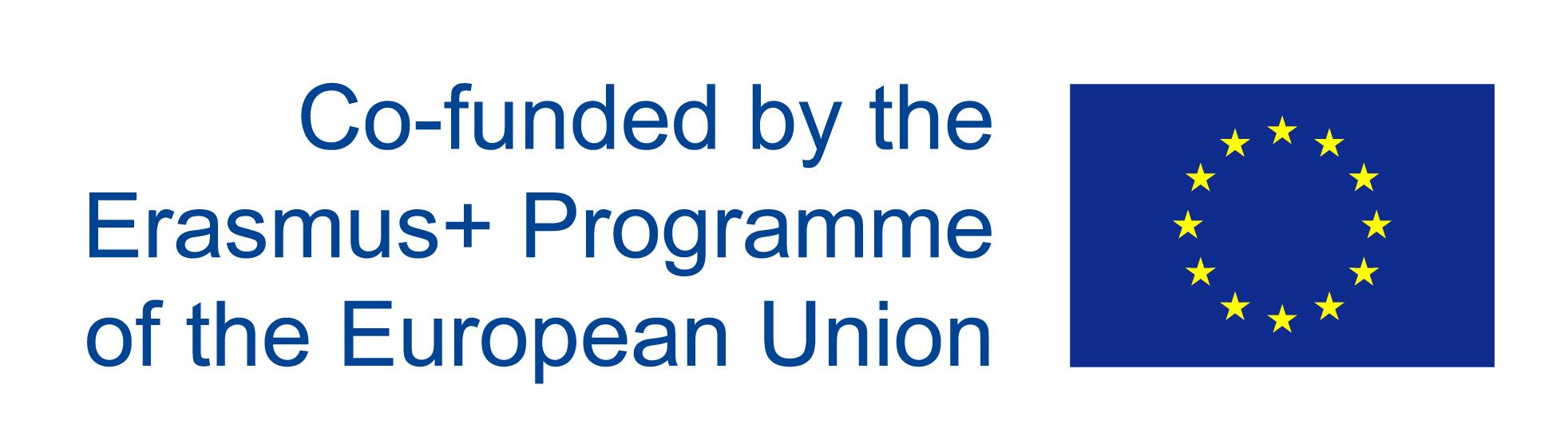 Team 6 “Penne rigate”
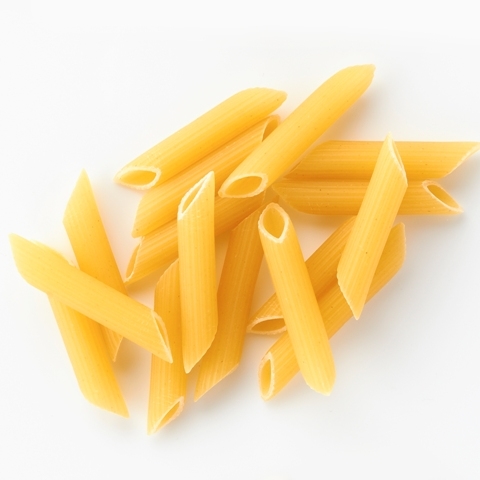 Alessandro Mangoni
Gaia Piccioni
Giulia Di Blasi
Robin Bouvier
Fiona Kramer
Julia Pujol
Lucia Sampalmieri
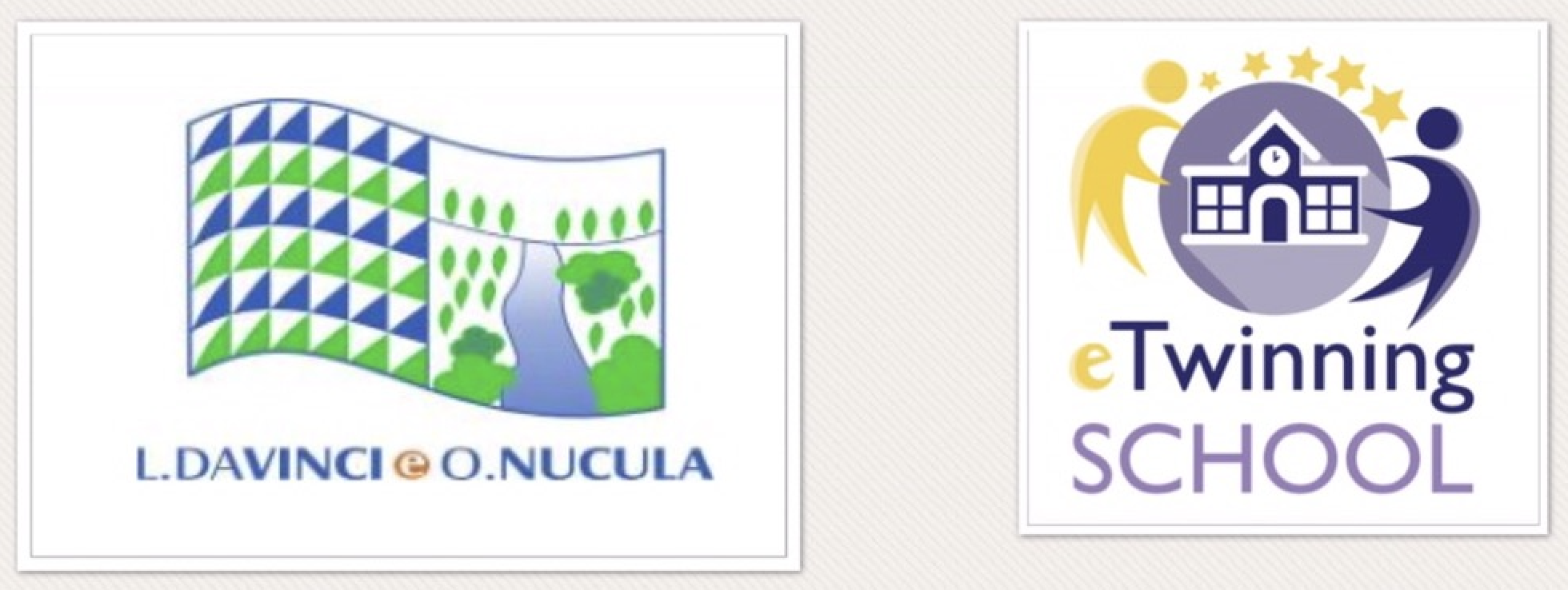 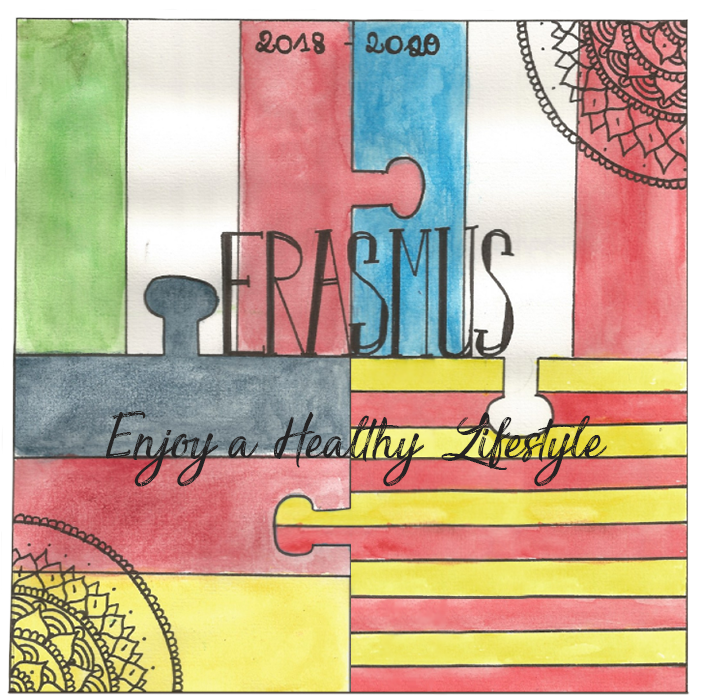 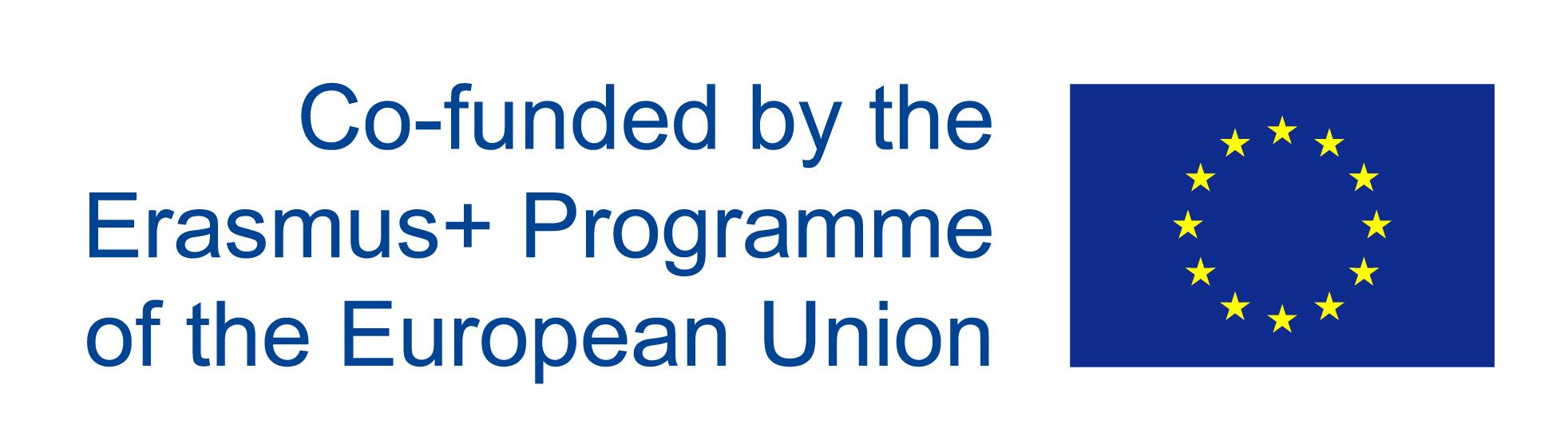 Happy Erasmus plus week!